WP4  : Com&Dissem
Why a compost of DECART ?
Principles of project compost
Slice productions in sub-productions easily reusable by any one interested
Collect narrative of project (méthodology, timeline, context, history, reports…)
Create a structure to store and share thoses informations ; disseminate
Exemple :
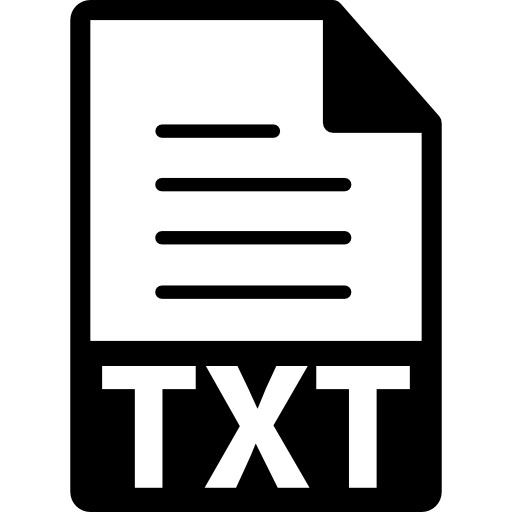 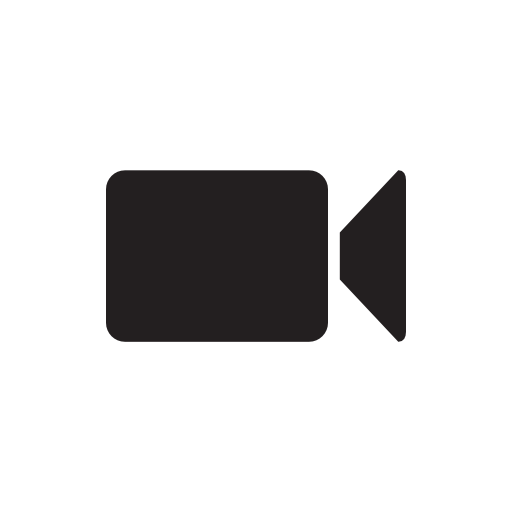 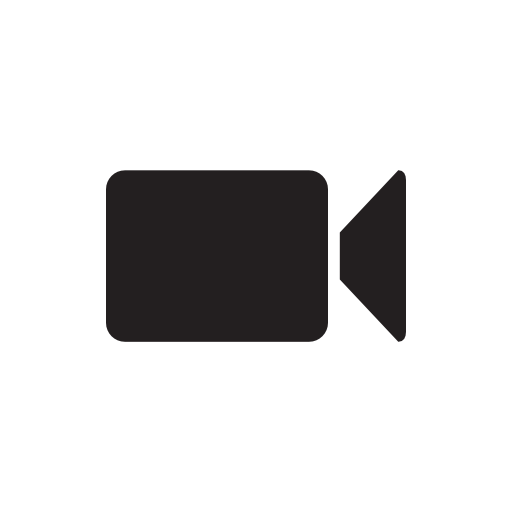 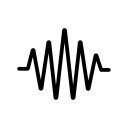 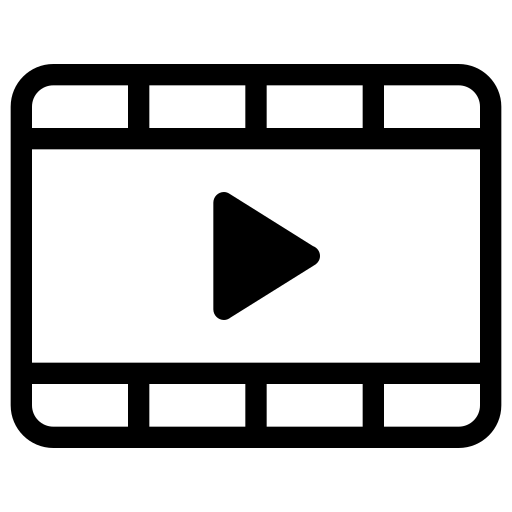 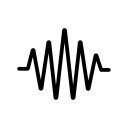 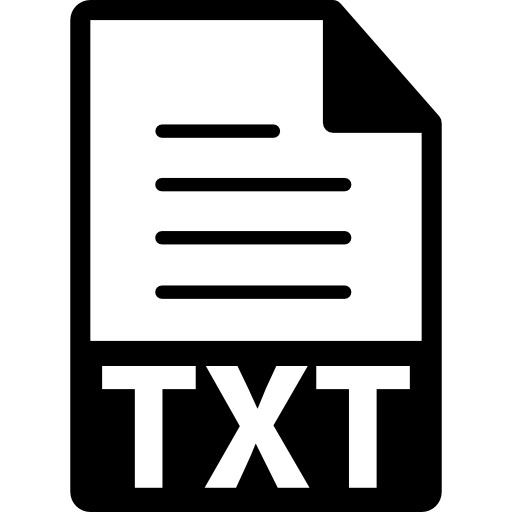 no logos…
ЉЊ
Interests:

Keep precisely the history of the project
Facilitate reusability of our work
Participate in creation of ecosystem of ideas / experiences sharing
Consequences:

1/ PDF not really suit for compost
2/ Please, when editing a doc, think to create a copy without restrictive parts,   even try to cut your doc in several files
The question of the documents licences

Need to protect some data
Need to adapt licence to each document
Goal : Facilitate/maximize reusability of our work 

    Creative common Licences
CC licences
derivative : modif the content
Share alike : keep licence
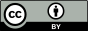 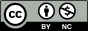 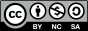 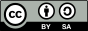 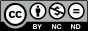 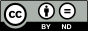 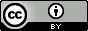 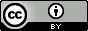 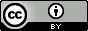 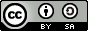 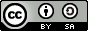 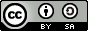 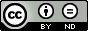 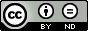 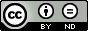 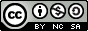 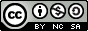 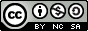 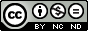 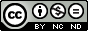 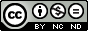 Could we find a solution for copyrighted logos ?
Draft of central station